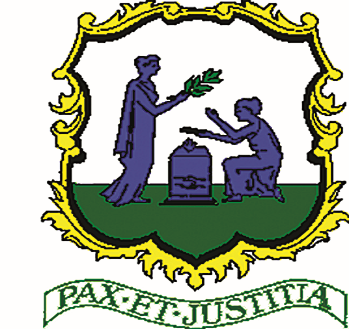 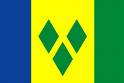 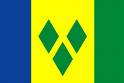 19th Meeting of the Meso America – Caribbean SeaHydrographic CommissionNational Report by
HYRONE JOHNSON
ST. VINCENT AND THE GRENADINES DEPARTMENT OF MARITIME ADMINISTRATION
ST. VINCENT AND THE GRENADINES
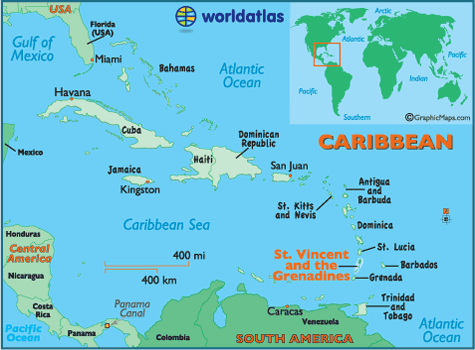 2
Main achievements during the year
Adoption of the NOPSAP by Cabinet on 18th June 2018.
Principle 5: Integrated Ocean Governance 
Policy 5 – Apply integrated ocean governance arrangements
 Goal  5.1 – “To establish and implement coordinated institutional arrangements for integrated marine management across relevant sectors through partnerships between government, the private sector and civil society”.
Establish a National Ocean Coordination Committee (NOCC) comprised of representatives from State agencies private sector, NGOs, and CSOs that have responsibility for maritime affairs and marine resource management.
           - Sub-committee for hydrography and AtoN.
Saint Vincent and the Grenadines 
National Ocean Policy and Strategic Action Plan
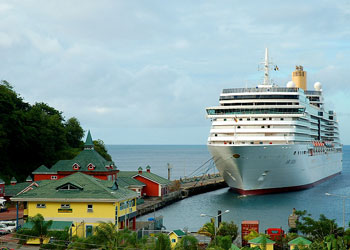 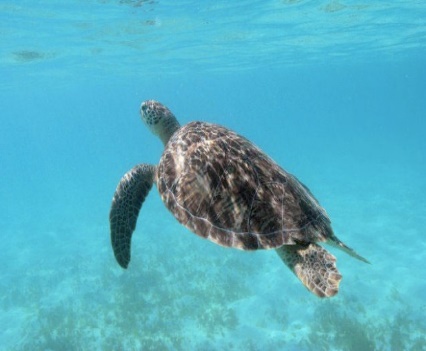 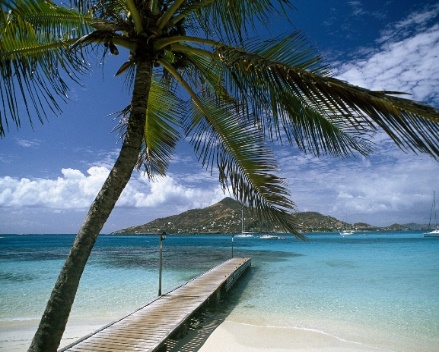 3
Main achievements during the year
To ensure Saint Vincent and the Grenadines (SVG) is compliant with the hydrographic elements of the SOLAS convention:
Commonwealth Marine Economies Program: 
         - Delivered bathymetric data and training to SVG.
         - Delivery of other Maritime Spatial Data under the CME program regarding: 
	Satellite remote sensing – measurement of sea level, wind and waves
         - Worked with the United Kingdom Hydrographic Office (UKHO) to identify gaps in SVG’s hydrographic governance.
         - Amended the Job Description of the Senior Inspector of Ships and the MARAD Standard Operating Procedures, 
         - Created Terms of Reference for a proposed Hydrographic Sub-Committee of the National Oceans Governance 
           Coordination Committee, 
        - formalised the arrangement between SVG and UKHO:
               - for the discharge of the national hydrographic charting responsibilities - producing navigational charts and 
                 publications of SVG as the primary charting authority.
4
Main achievements during the year
Signed the MoU with the SVG Ports Authority for the issuance:
Local and coastal Maritime Safety Information
 Installation and maintenance of AtoN
Conduction of hydrographic surveys in ports.
MARAD / Port Authority MOU Covering MSI
DATED          March       2018



Saint Vincent and the Grenadines Maritime  Administration
         (“svgmarad”)


(2)    Saint Vincent and the Grenadines Port Authority (“SVGPA”)

MEMORANDUM OF UNDERSTANDING GOVERNING AIDS TO NAVIGATION AND MARITIME SAFETY INFORMATION
5
Main achievements during the year
IALA technical needs assessment mission to St Vincent and the Grenadines (SVG) was conducted 2017.
Since then SVG:
Developed a prioritised list of actions with realistic target dates for completion of the recommendations.
Conducted a physical audit of all AtoN. 
Developed a National AtoN register. 
Prepared and published forms which will be used to report observed AtoN failures. 
Post to include Safety Navigation Manager has been established. 
               - The Safety Navigation Manager should have complete training in
                  Suriname is 2018.
6
Main challenges and/or obstructions
Establish capability for collection of nautical information to 
     maintain existing charts and publications.

 Establish capacity to conduct systematic hydrographic surveys, 
     collation and processing of data.

 Lack of mechanism to manage data
7